PRAVCI KOJI SE SIJEKU
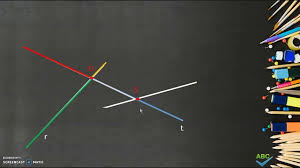 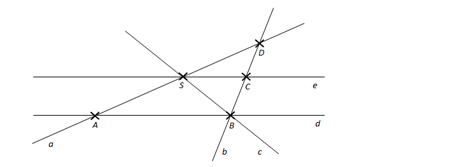 Kukas Bojana, prof.defektolog
Ponovimo
zakrivljena crta
izlomljena crta
ravna crta
Pravac je ravna neograničena crta. 
Pravac moramo crtati ravnalom.
Nacrtan je pravac p.
p
Što je ravnina?
Ravnina je ravna neograničena ploha.
Prikažimo pruge s pomoću dvaju pravaca. Imaju li nacrtani pravci zajedničku točku? Imaju.
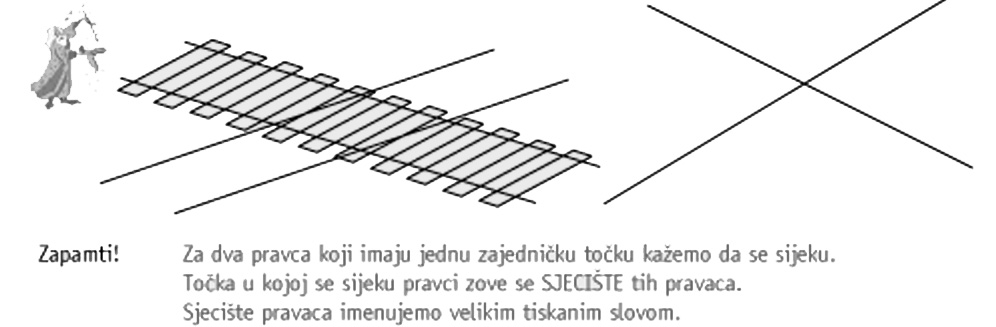 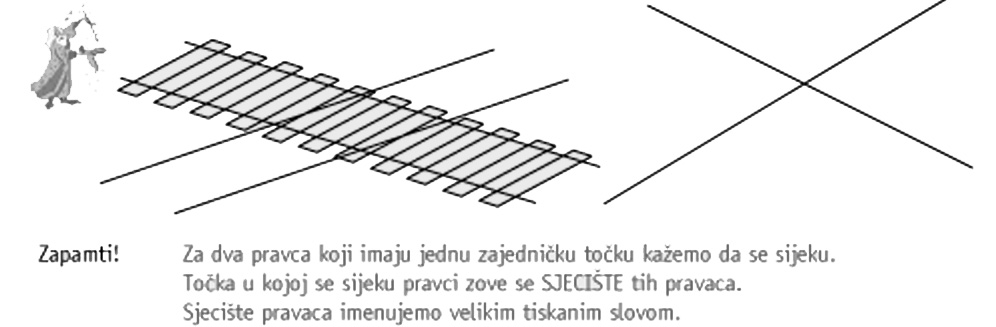 Za dva pravca koji imaju jednu zajedničku točku kažemo da se sijeku. Nacrtani se pravci sijeku u jednoj točki. 

Tu točku nazivamo sjecištem nacrtanih pravaca.
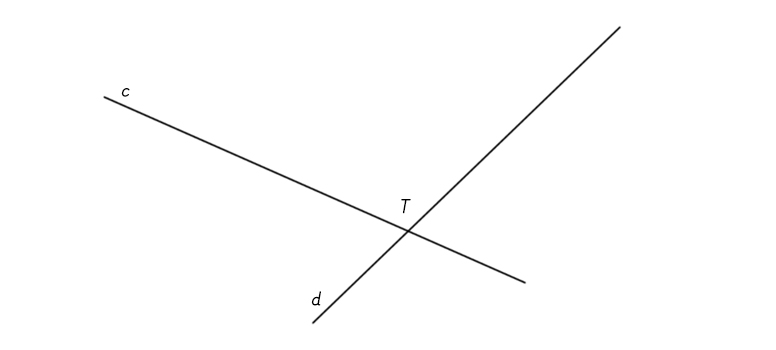 Nacrtana su dva -------
 ..
Pravci c i d sijeku se u točki  ---------.
 .
Sijeku li se ova dva pravca?
PRAVCI KOJI SE SIJEKU
Nacrtaj i ti nekoliko pravaca koji se sijeku!
DOMAĆI URADAK
RIJEŠITI U UDŽBENIKU NASTAVNU JEDINICU – PRAVCI KOJE SE SJEKU!
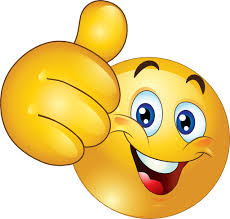